Centro escolar católico san Antonio
Integrantes: Fátima Sosa 
                      Karina morales
                      krissia Gonzales 
                      Margory Segura
                      Estefaní Montes
                      Roxana Galeano
CONTAMINACION DEL AGUA
¿COMO SE CONTAMINA EL AGUA?
El agua se puede contaminar antes de que llegue a la población para su consumo y es aquí donde intervienen diferentes factores
¿COMO?
-Agentes infecciosos. -Petróleo, especialmente el procedente de los vertidos accidentales. -Minerales inorgánicos y compuestos químicos.
TIPOS DE CONTAMINACIONDEL AGUA
CONTAMINACION AGRICOLA
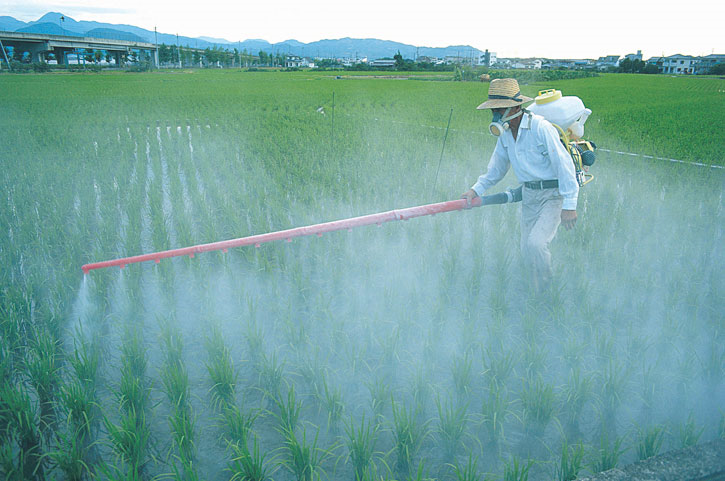 Contaminación agrícola: Es la que ocasiona la agricultura con el uso de abonos y pesticidas. También los residuos de la ganadería.
LA CONTAMINACION  INDUSTRIAL
.
Contaminación industrial: Es aquella producida por la industria cuando lanza sus residuos a los ríos. Esta contaminación es muy elevada dada la gran cantidad de agua que necesita la industria en el proceso de producción.
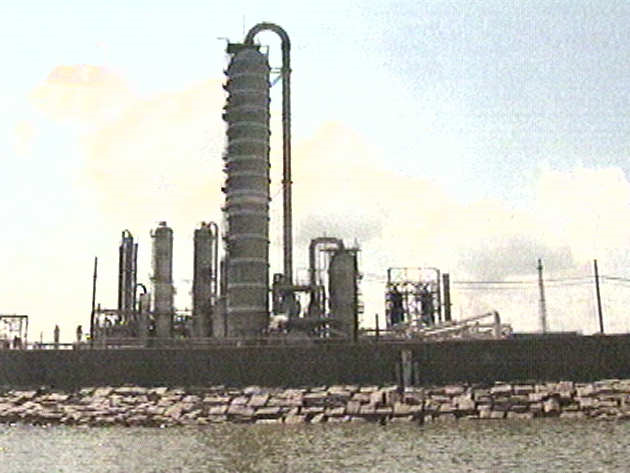 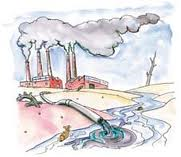 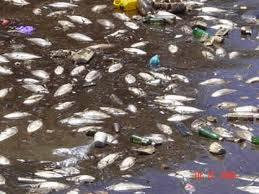 CONTAMINACION URBANA
Contaminación urbana: Es la producida en las casas por la producción de basuras, productos de la limpieza, etc. También debemos incluir la contaminación de los vehículos a motor (coches, motos, etc.)
LA ESCASES DE AGUA
FACTORES QUE DESTACAN EN LA ESCASEZ DE AGUA
-sobre todo los de orden climático o meteorológico-Mal uso de el agua.
PAISES QUE SUFREN SEQUIA
Principalmente el caso de muchas zonas como:   Angola, Burundi, Eritrea, Etiopía, Kenia, Lesoto, Mauritania, Somalia, Sudán, Suazilandia, Tanzania, Uganda, Yibuti en África; Afganistán, Armenia, Azerbaiyán, Georgia, Irak, Jordania, Nepal, Siria, Tayikistán en Asia; Argentina, Chile,
Enfermedades causadas por la contaminación del agua en El Salvador:
Infecciones alimentarias: aquellas causadas directamente por los microorganismos, como por ejemplo las amibiasis o la salmonelosis.
Causas por las que se dan las enfermedades…
Por no lavarse las …Después de ir al baño.                     Antes de preparar la comida y de comer.                                            Antes y después de limpiar a enfermos y/o niños
.
Por las enfermedades
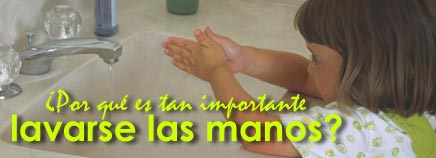